HAI/AR Collaborating Partners Meeting
August 24, 2018
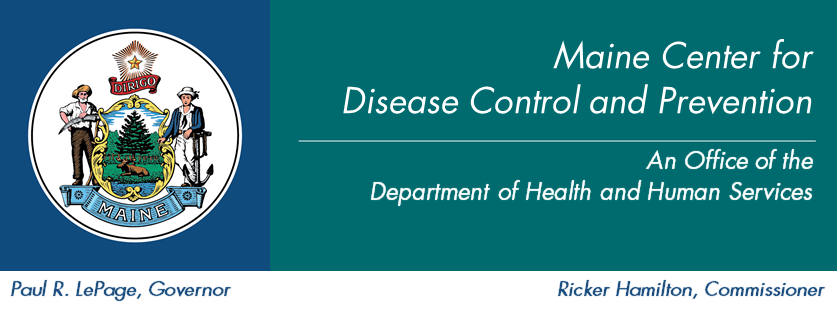 Maine Center for Disease Control and Prevention
1
Agenda
1200-1210	Introductions and Opening Comments
1210-1220	Review of Minutes
1220-1245	Membership Updates
1245-1540	New Business:  
Next State HAI/AR Plan – PREVENTION
Antibiotic Resistance & Stewardship Subcommittee
1540-1550 	Public Comments
1550-1555	Meeting Evaluation
1555-1600	Next Meeting/Parking Lot & Adjournment
Maine Center for Disease Control and Prevention
2
Member Updates
Infectious Disease Physicians 
Dr. Valenti resigned, Dr. Pinsky is new representative

Maine Society Health System Pharm. Representative
Anthony Casapao resigned, reached out to group for new representative

Clinical Laboratory:  ALI Representative
Anthony Casapao resigned, will connect with new ALI Lab Director this fall

State Public Health Laboratory Representative
Rick Danforth resigned, Nick Matluk is new representative

Consumers for Affordable Healthcare Representative
Emily Brostek resigned, reaching out to group for new representative
Maine Center for Disease Control and Prevention
3
State HAI/AR Plan 2020-2024
2018:  
State planning

2019:  
Align plan with ELC Grant Award on new 5-year cycle (new federal goals) 
State planning continues
State approval

2020:  The work begins continues!
Maine Center for Disease Control and Prevention
4
State HAI/AR Plan…
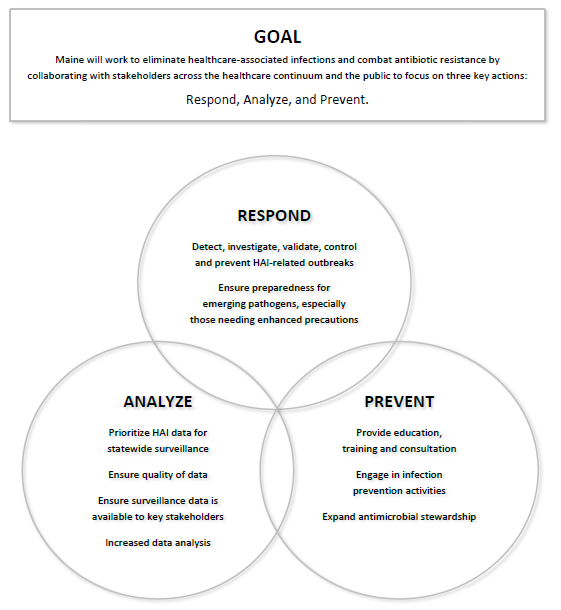 Maine Center for Disease Control and Prevention
5
PREVENT – Healthcare Associated Infections
Maine Center for Disease Control and Prevention
6
Overview
Seeking a state strategy to reduce and prevent HAIs, across all healthcare facility types and HAI categories
Align with federal initiatives
Uses data to drive improvement
Targets facilities with higher rates

Using Acute Care as an example…
Background
Proposal
Discussion
Maine Center for Disease Control and Prevention
7
Cost and Mortality on Selected Metrics
Maine Center for Disease Control and Prevention
8
Clostridium difficile InfectionCDI
Maine Center for Disease Control and Prevention
9
Central Line Associated Blood Stream InfectionCLABSI
Maine Center for Disease Control and Prevention
10
Methicillin Resistant Staphylococcus aureus Blood Stream InfectionMRSA-BSI
Maine Center for Disease Control and Prevention
11
Catheter Associated Urinary Tract InfectionCAUTI
Maine Center for Disease Control and Prevention
12
TAP Strategy
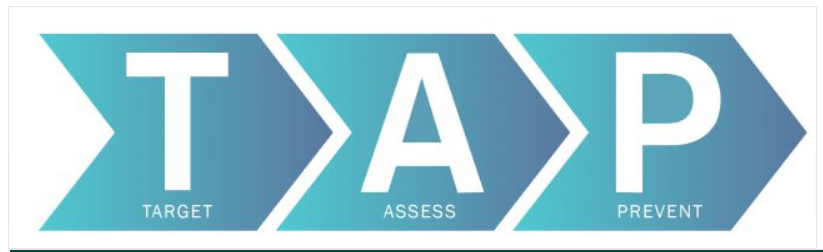 The Targeted Assessment for Prevention (TAP) Strategy is a framework for quality improvement developed by the Centers for Disease Control and Prevention (CDC) to use data for action to prevent healthcare-associated infections (HAIs). 
The TAP Strategy consists of three components: 
1) Running TAP Reports in the National Healthcare Safety Network (NHSN) to target healthcare facilities and specific units with an excess burden of HAIs. 
2) Administering TAP Facility Assessment Tools to identify gaps in infection prevention in the targeted locations. 
3) Accessing infection prevention resources within the TAP Implementation Guides to address those gaps. 
https://www.cdc.gov/hai/prevent/tap.html
Maine Center for Disease Control and Prevention
13
Summary of Acute Care Data
Total Hospitals = 32
Maine Center for Disease Control and Prevention
14
Proposal 					“Working Draft”
Target facilities with high rates, based on last 4 quarters of data (AUGUST) 
Maine CDC to determine benchmark that captures top 10% of facilities with high rates
Letter to facilities from Maine CDC or Collaborating Partners to CEO/Quality Director/IP

Facilities to participate in an Assessment activity with Maine CDC (SEPTEMBER)
How do we want to encourage participation?

Summary report to facility (OCTOBER)
Provides ‘evidence’ for what may be suspected, may uncover new territory to consider
Tool to secure leadership support

Facility selects and rolls out Prevention (mitigation) strategy(s) (NOV-MAY) 6 mo.
Can chose a strategy provided or propose alternate strategy
Discuss strategy and roll out with Maine CDC
Enter HAIs in NHSN within 30-days

Monthly progress check-ins (NOVEMBER – JUNE)
Facility connects with Maine CDC on progress
Maine CDC monitors progress of facility in NHSN during Prevention phase

Maine CDC provides facility with final report to CEO/Quality Director/IP (JULY)
Maine Center for Disease Control and Prevention
15
Operationalizing
Start with:
CLABSI, 
CAUTI
MRSA-BSI

Notes:
CLABSI, CAUTI are a federal CDC priority
CLABSI, CAUTI, MRSA-BSI are HAIs that are ‘Not on Target” to meet DHHS 2020 goals
Maine Center for Disease Control and Prevention
16
Then move on to other opportunities…
Maine Center for Disease Control and Prevention
17
Surgical Site Infection Colon Surgeries (COLO) + Abdominal Hysterectomies (HYST)
Maine Center for Disease Control and Prevention
18
PREVENT – Antibiotic Resistance
Maine Center for Disease Control and Prevention
19
Overview
Create a similar state-wide process for Antibiotic Resistance

Roadblocks
Lack of Data (hoping to resolve this within next year)
Will need to create a State Prevention strategy 
States utilizing different approaches
Example:  Antimicrobial Stewardship (AS) HONOR ROLL

Priority
Work on detail to finalize this process
Ambulatory Care (2,500 clinics in Maine, 80% of antibiotics prescriptions)
Maine Center for Disease Control and Prevention
20
State of Maine Antimicrobial Resistance & Stewardship Subcommittee
Maine Center for Disease Control and Prevention
21
State of Maine Antimicrobial Resistance & Stewardship Subcommittee
Proposed Purpose/Goals:
AR: refine AR data for clinical and public health applications
AS: develop prevention/quality activities that link together individual ASPs
Both: enhance Maine’s capacity for AR prevention

Projects:
State and Regional Antibiogram
All Payers Claim Database or Part D for outpatient antibiotic use
AS Honor Roll
AR = Antibiotic Resistance
AS = Antibiotic/Antimicrobial Stewardship
Maine Center for Disease Control and Prevention
22
AR-AS Subcommittee – Points for Discussion
What is the ideal make up? (think numbers and discipline)
Inpatient, outpatient, extended care, quality, public health, laboratory
Doctors/Providers, Pharmacists, Nurses, Infection Preventionists, other healthcare staff, microbiology, academia, quality
How should recruitment be rolled out?

Separate AR and AS subcommittee?

Meeting Frequency – biannual? Quarterly?

Anyone you would like to nominate?
Maine Center for Disease Control and Prevention
23
Questions?
Rita Owsiak MS, MT(ASCP), CIC
Healthcare Associated Infections Coordinator
Rita.Owsiak@maine.gov
Phone: 207-287-6028


Jennifer Liao, PharmD
Antibiotic Resistance Coordinator
Jennifer.Liao@maine.gov
Phone: 207-287-6516
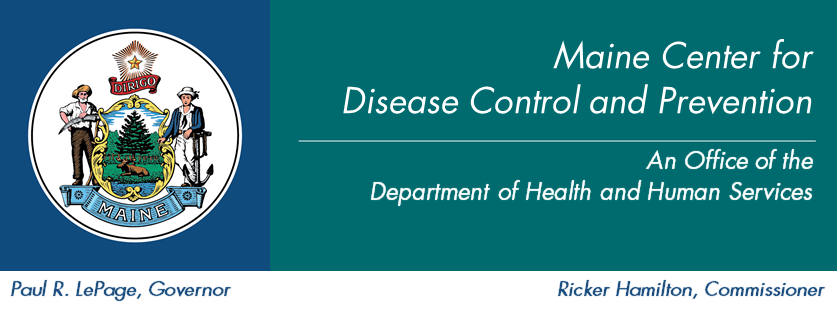 Maine Center for Disease Control and Prevention
24